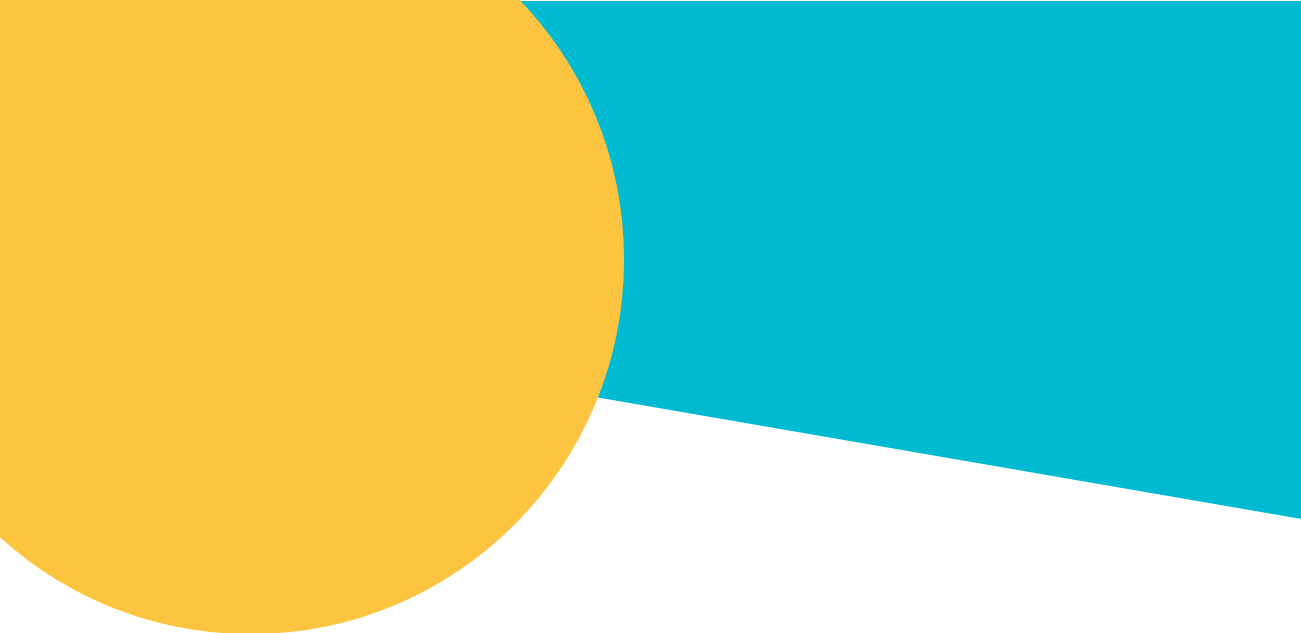 PEACE-E 
Pratiques et Echanges Académiques de Culture et d’Education en langues vivantes en Europe
Bilan IMPACT
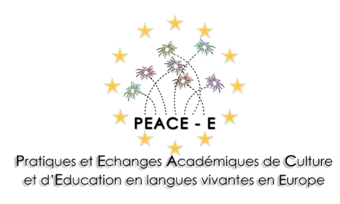 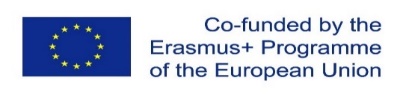 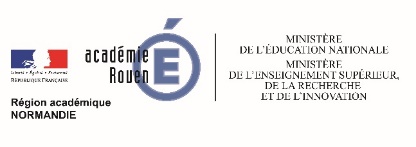 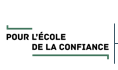 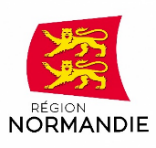 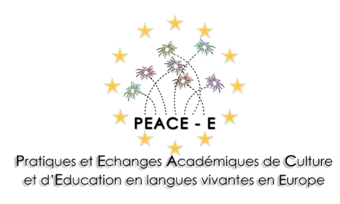 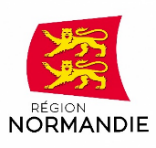 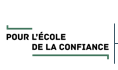 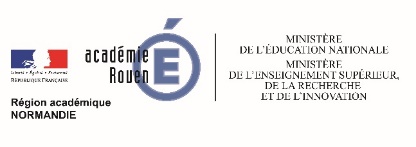 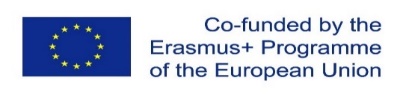 Le projet ERASMUS+ PEACE-E
Les objectifs
Les pilotes et les acteurs
Dynamiser l’enseignement des langues vivantes 
Renforcer la citoyenneté  
Favoriser l’ouverture du système éducatif
Promouvoir l’école de la confiance
Sous le pilotage du DAREIC et de deux IEN en étroite collaboration avec l’IA-IPR de langue anglaise
Impulser le travail pluri-catégoriel : enseignants 1er et 2nd degrés formateurs et inspecteurs des deux départements de l'académie de Rouen
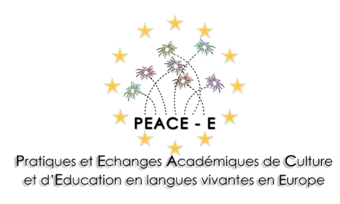 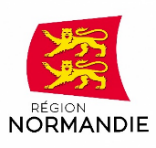 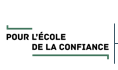 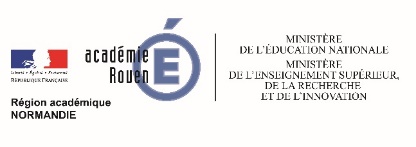 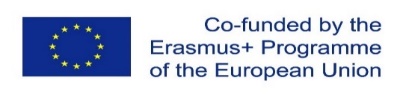 Les mobilités
Mobilité 1 : EXETER 
Octobre 2016
Mobilité 2 : 9 pays européens engagés 
De février 2017 à février 2018
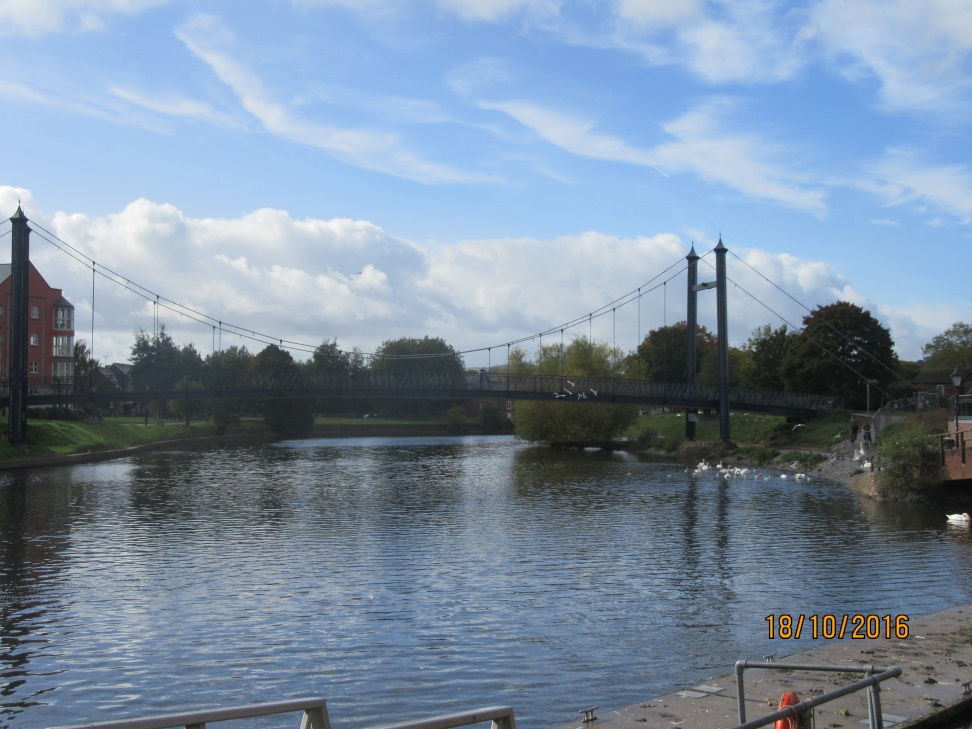 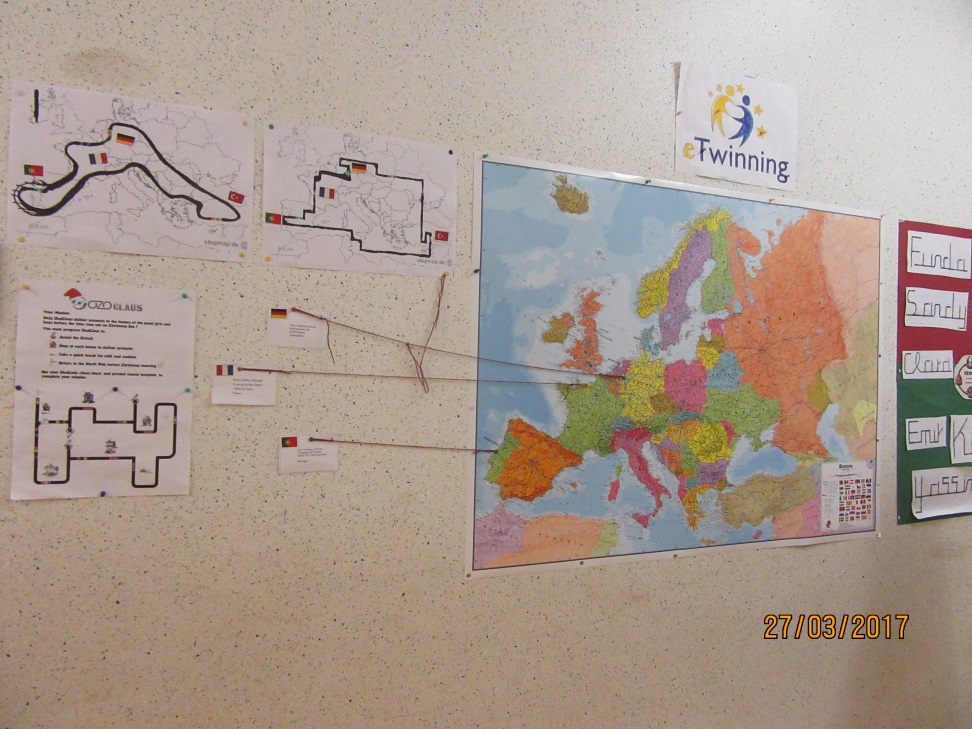 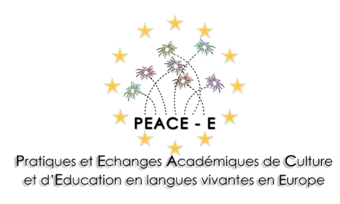 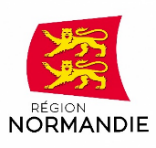 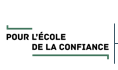 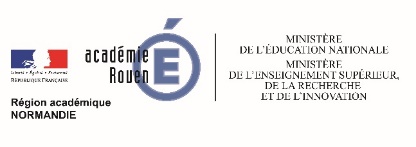 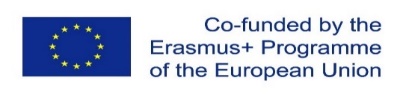 [Speaker Notes: 9 pays
Norvège/Suède/Italie/Lettonie/Hongrie/Espagne/Pays-Bas/Allemagne/Pologne]
Impacts sur la formation
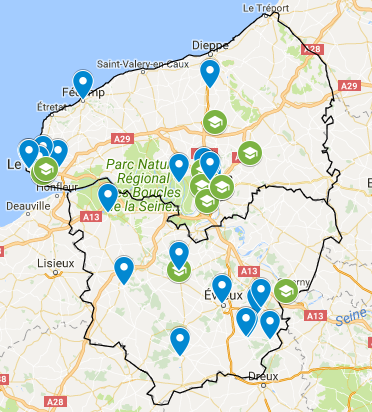 Formation d’enseignants
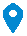 Actions dans les écoles
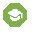 Afficher la carte en ligne
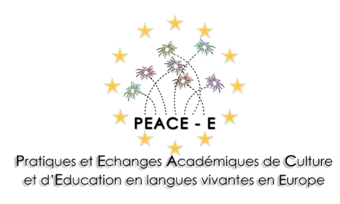 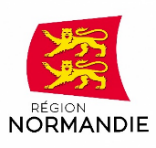 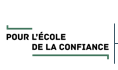 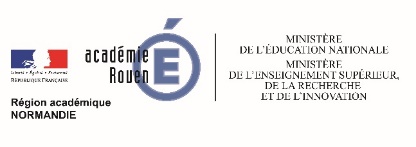 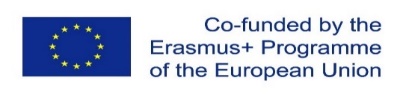 Exemple d’impact sur les élèves
Collège Braque – Rouen
Elèves allophones
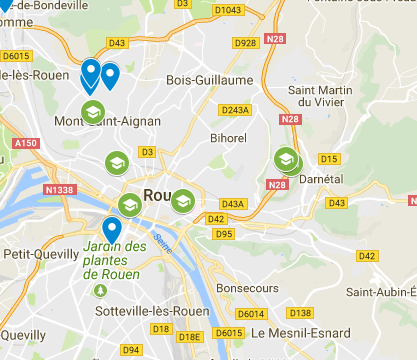 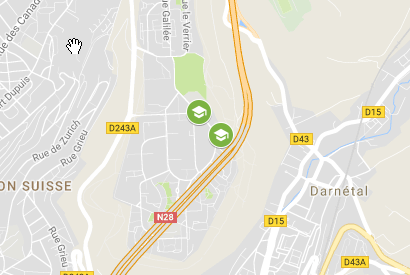 Ecole élémentaire Rameau– Rouen
8 Classes – 200 élèves du CP au CM2
Rouen
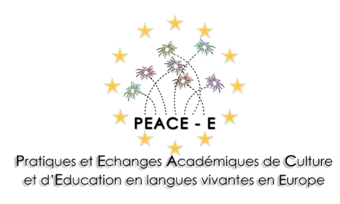 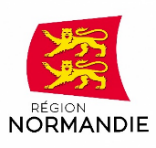 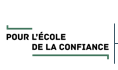 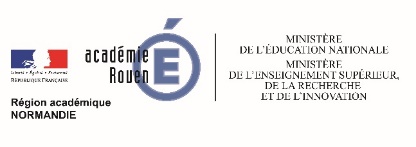 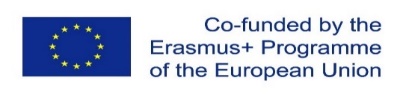 Les projets eTwinning
Sur les départements de l’Eure et de la Seine–Maritime, depuis le 1er juillet 2017
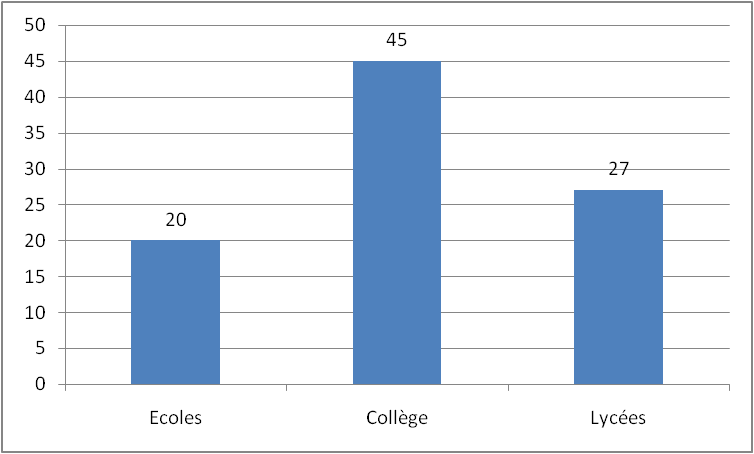 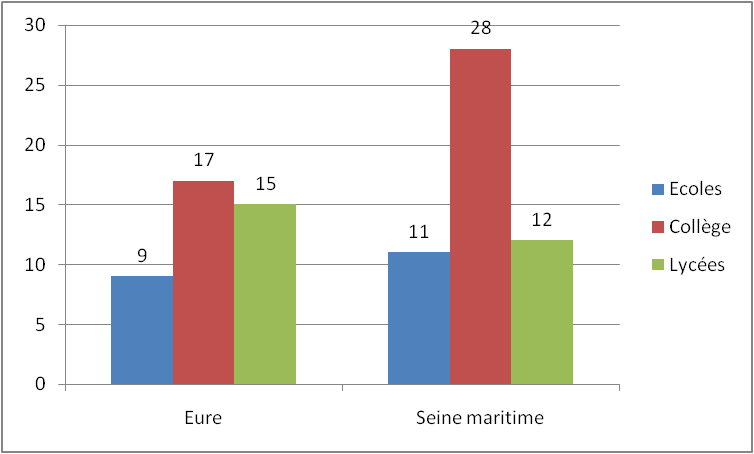 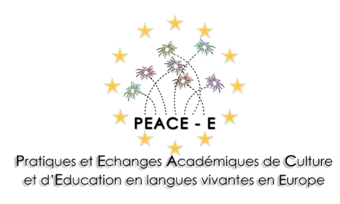 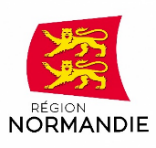 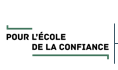 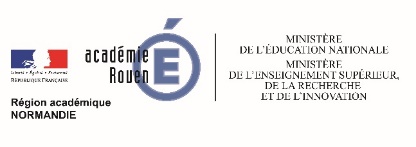 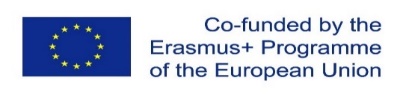 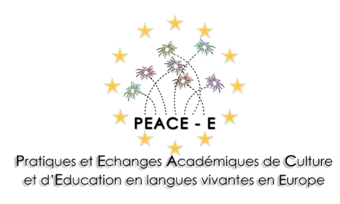 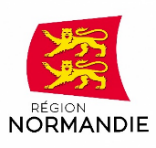 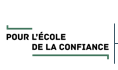 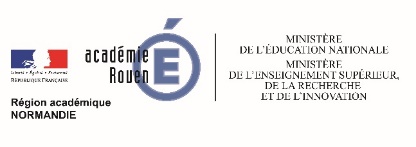 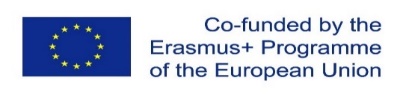 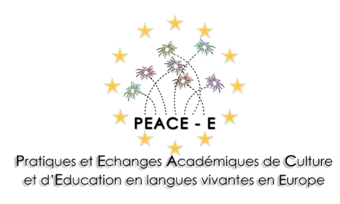 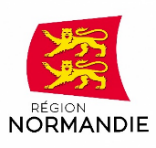 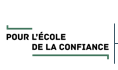 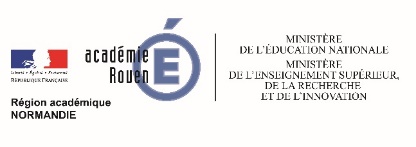 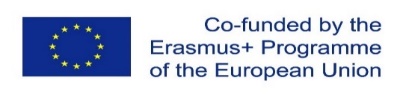 Enseignants
Formateurs
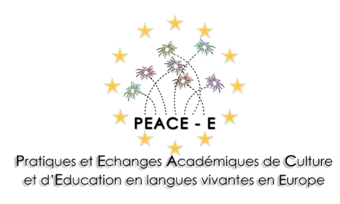 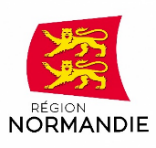 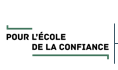 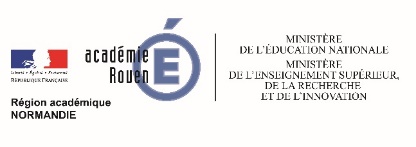 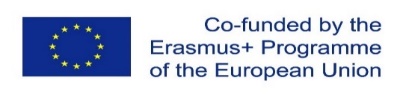 [Speaker Notes: (circonscription , départemental , académique)]
Autonomie des élèves renforcée
Le numérique au service de la 
différenciation pédagogique
Davantage de projets
e-Twinning
Dynamisation des séances d’anglais
Utilisation de nouveaux  outils
Impacts dans les classes
Climat de la classe, de l’école
Découverte de nouveaux outils numériques
Coopération et entre-aide entre élèves
Renforcement des apprentissages
Evolution  de l’espace classe
Situations linguistiques authentiques
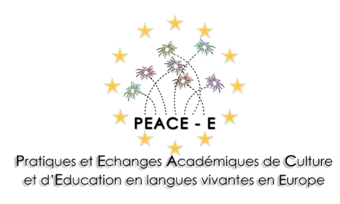 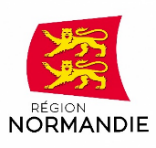 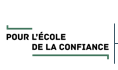 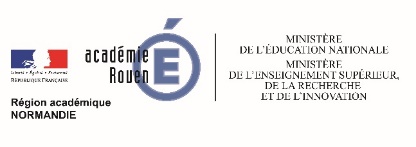 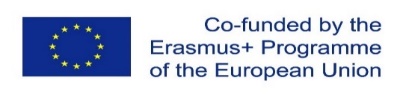 [Speaker Notes: Utilisation de nouveaux  outils (Kamishibai, albums, dés story stelling…)
Climat de la classe, de l’école (Assemblée …)


Bain linguistique 
accru : organisation d’une journée consacrée aux langues vivantes, ateliers en classe de découverte…)

Utilisation de nouveaux outils numériques (Kahoot...) 
Evolution  de l’espace classe (ilots, coin regroupements)]
Ecole de la confiance
Evolution des carrières
Evolution des compétences
Echanges pédagogiques
Développement 
des compétences culturelles et linguistiques
Nouvelles thématiques d’animations pédagogiques
Impacts sur les personnels
Mission LV 76 et 27
Changement de postures auprès des stagiaires
Partage de projets
Evolution des pratiques
Mutualisation des outils
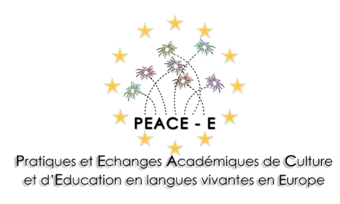 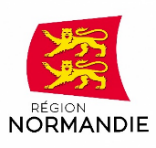 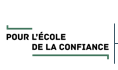 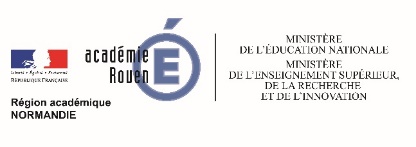 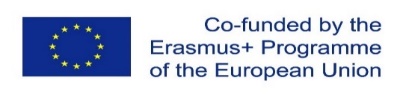 [Speaker Notes: Evolution des pratiques : utilisation d’albums, théâtralisation...
Ecole de la confiance: bienveillance, estime de soi, persévérance]